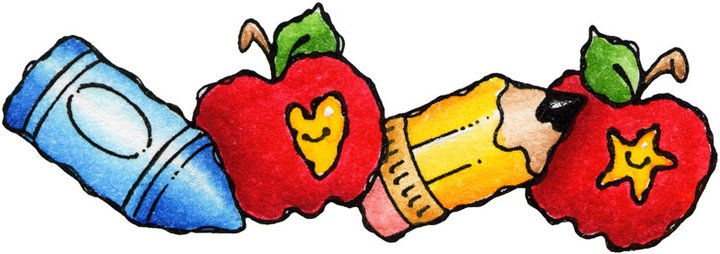 COLEGIO LANCASTERADECUACIONES 
CURRICULARES Maestra: Grethia 
Alumna: Gabriela Bernardo Ramírez
Collage:RIEB
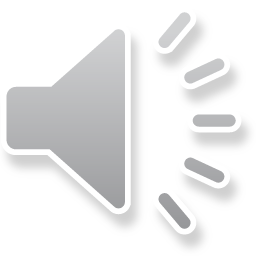 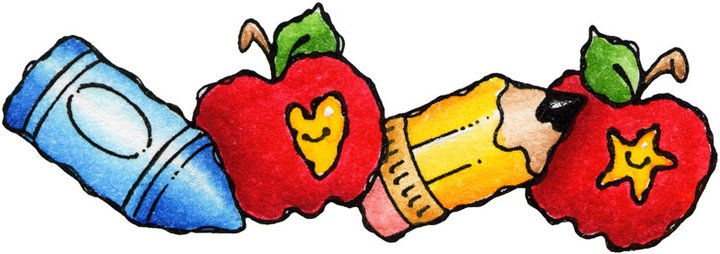 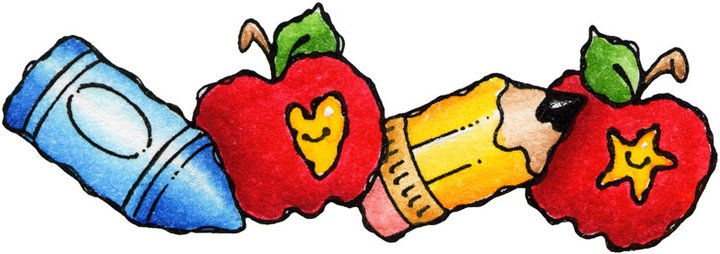 COLLAGEADECUACIONES CURRICULARESRIEB
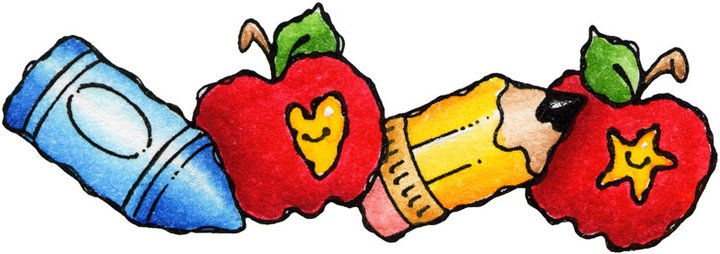 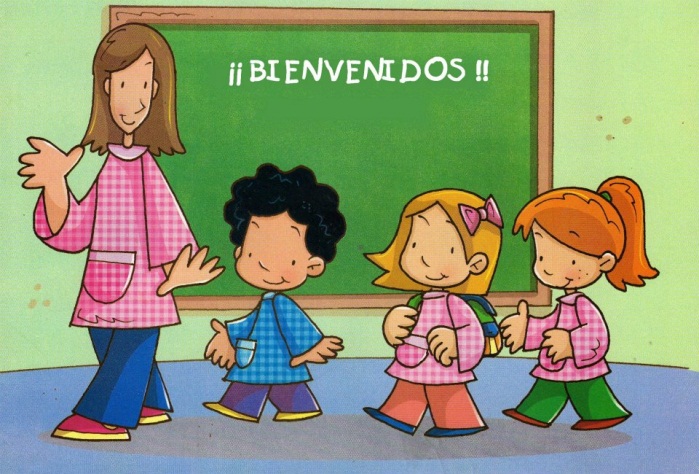 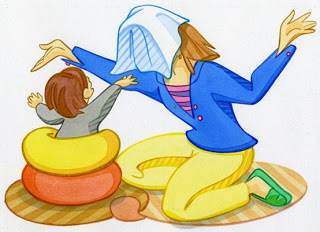 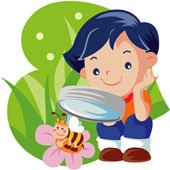 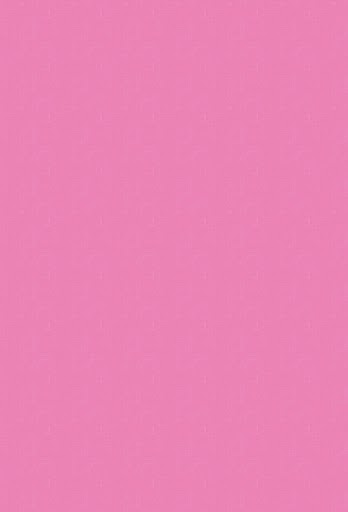 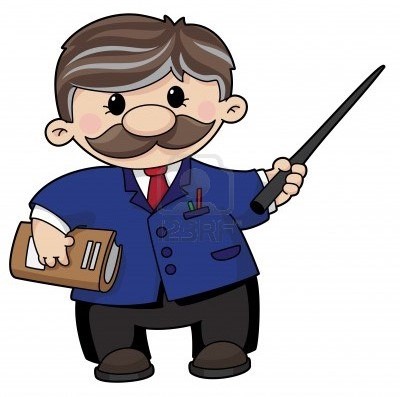 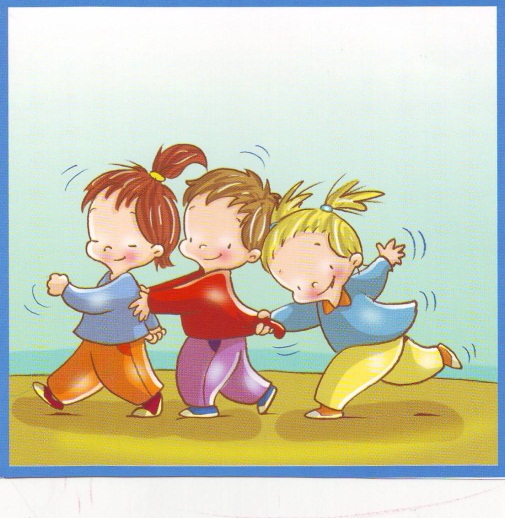 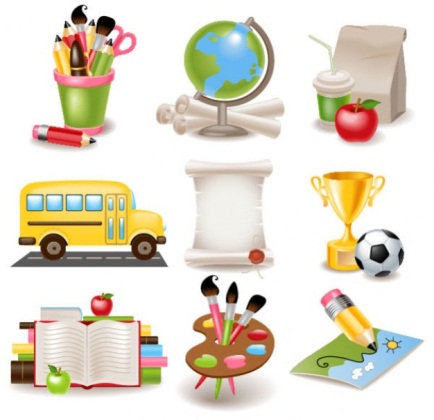 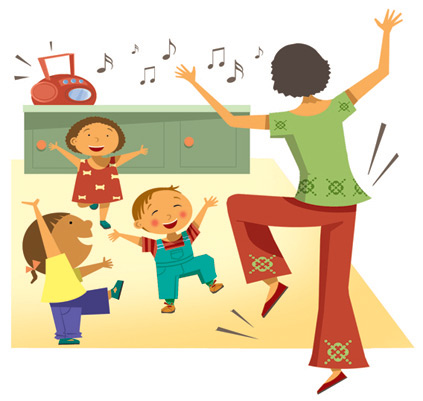 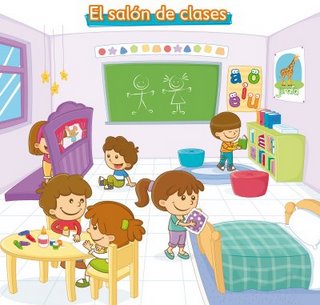 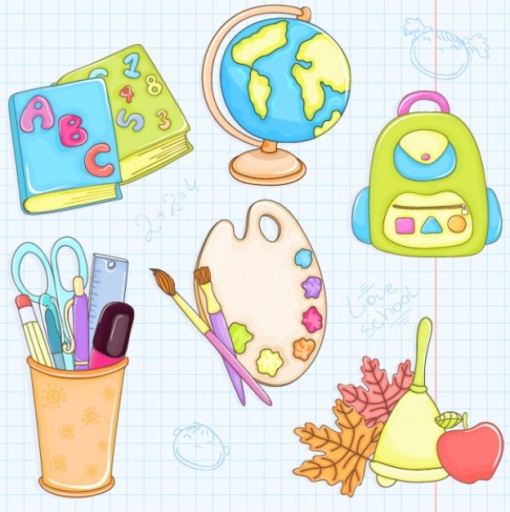 PLANES DE ESTUDIO EN EL MARCO DE LA RIEB
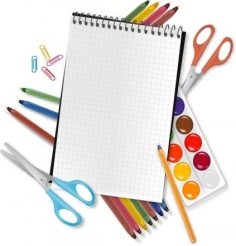 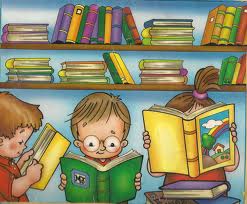 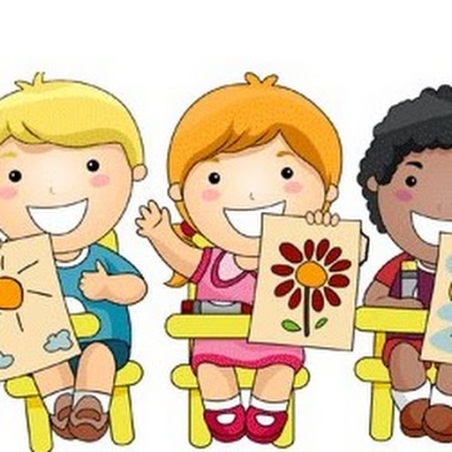 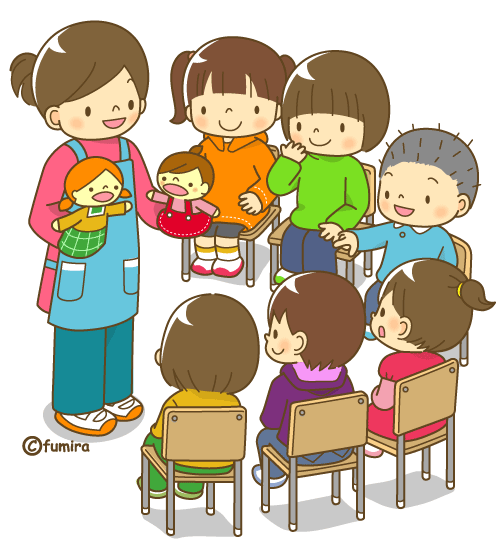 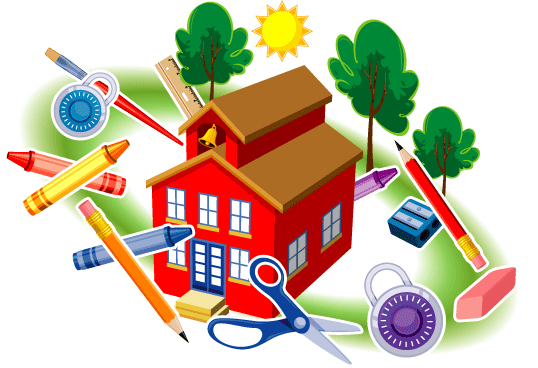 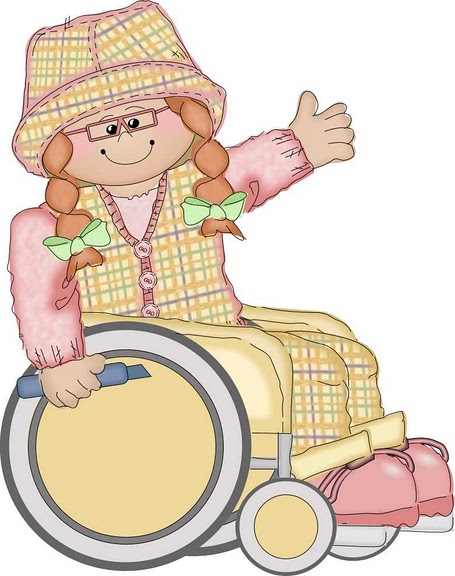 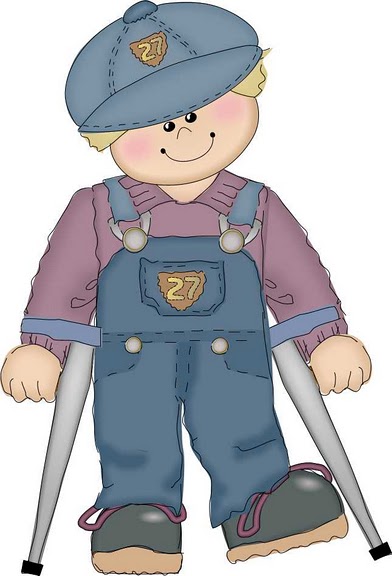 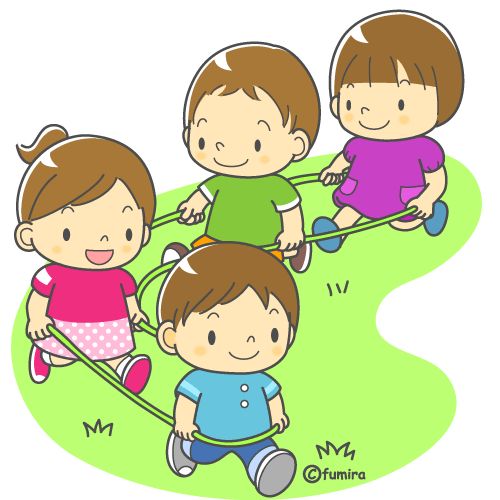 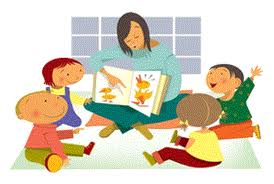 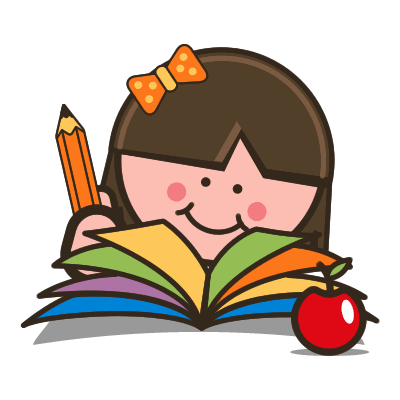 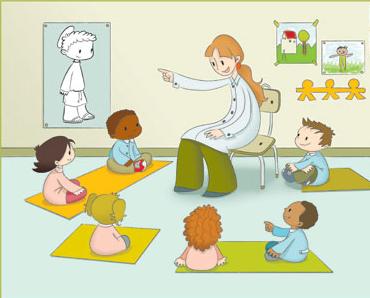